Preliminary Results of CERN Testbeam 2018 for Endcap DISC DIRC Prototype
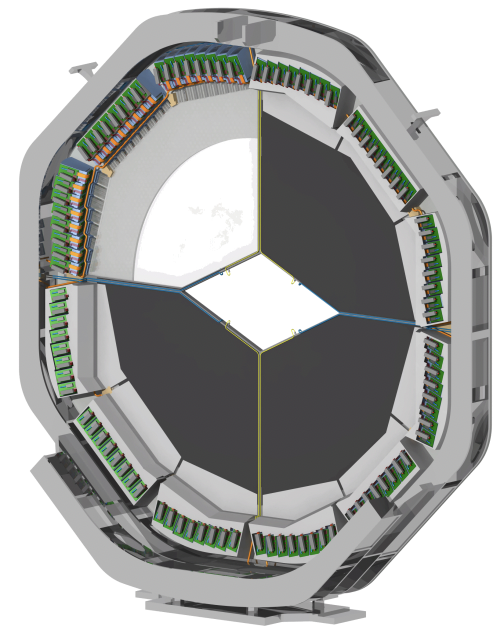 Simon Bodenschatz, Lisa Brück, Michael Düren, Erik Etzelmüller, Klaus Föhl, Avetik Hayrapetyan, Jan Hofmann, Sophie Kegel, İlknur Köseoğlu, Jhonatan Pereira de Lira, Mustafa Schmidt, Marc Strickert
PANDA CM 18/3 – PID-Cherenkov - 2018/11/06
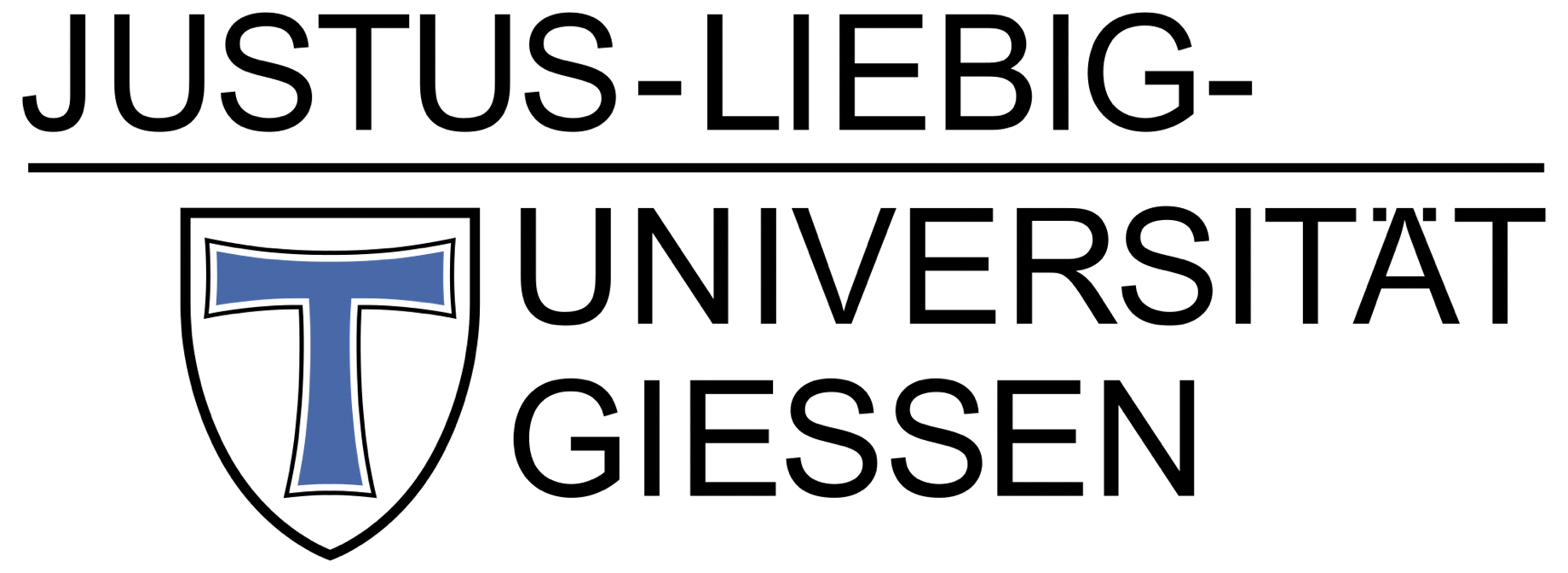 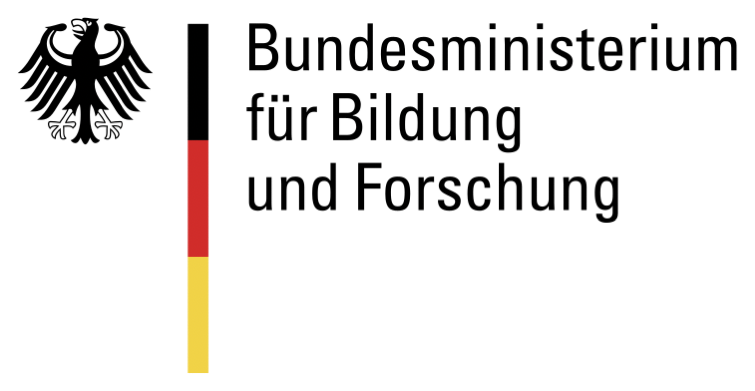 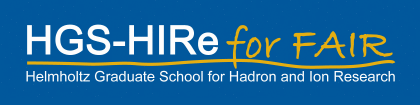 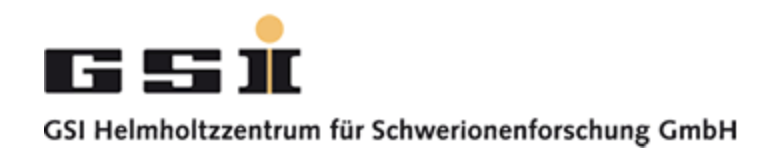 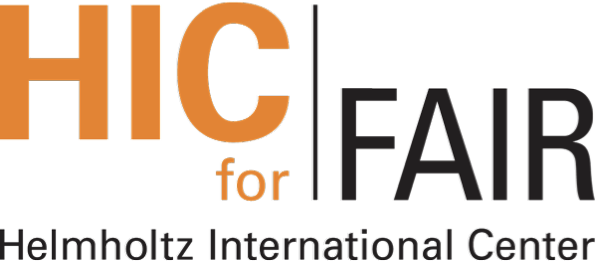 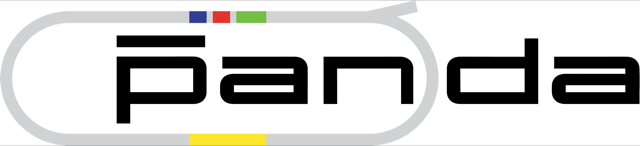 Testbeam 2018
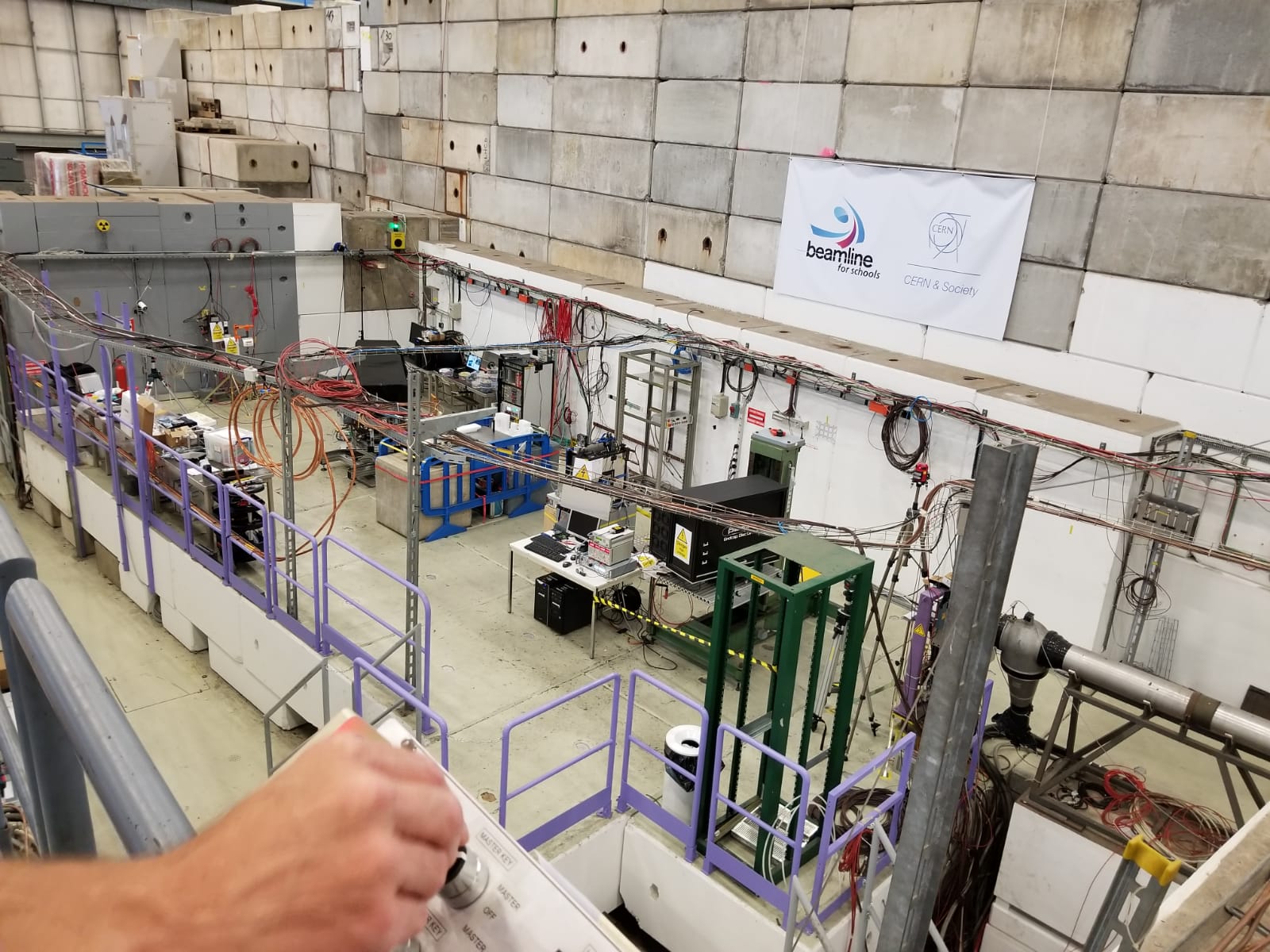 TOF2
SiPM Boxes
Move in Y Direction
Barrel DIRC
TOF1
Angle scan
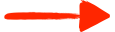 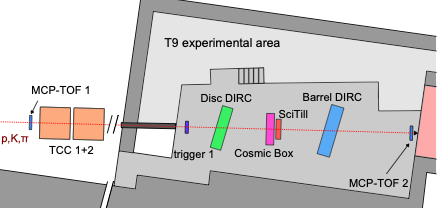 EDD Prototype
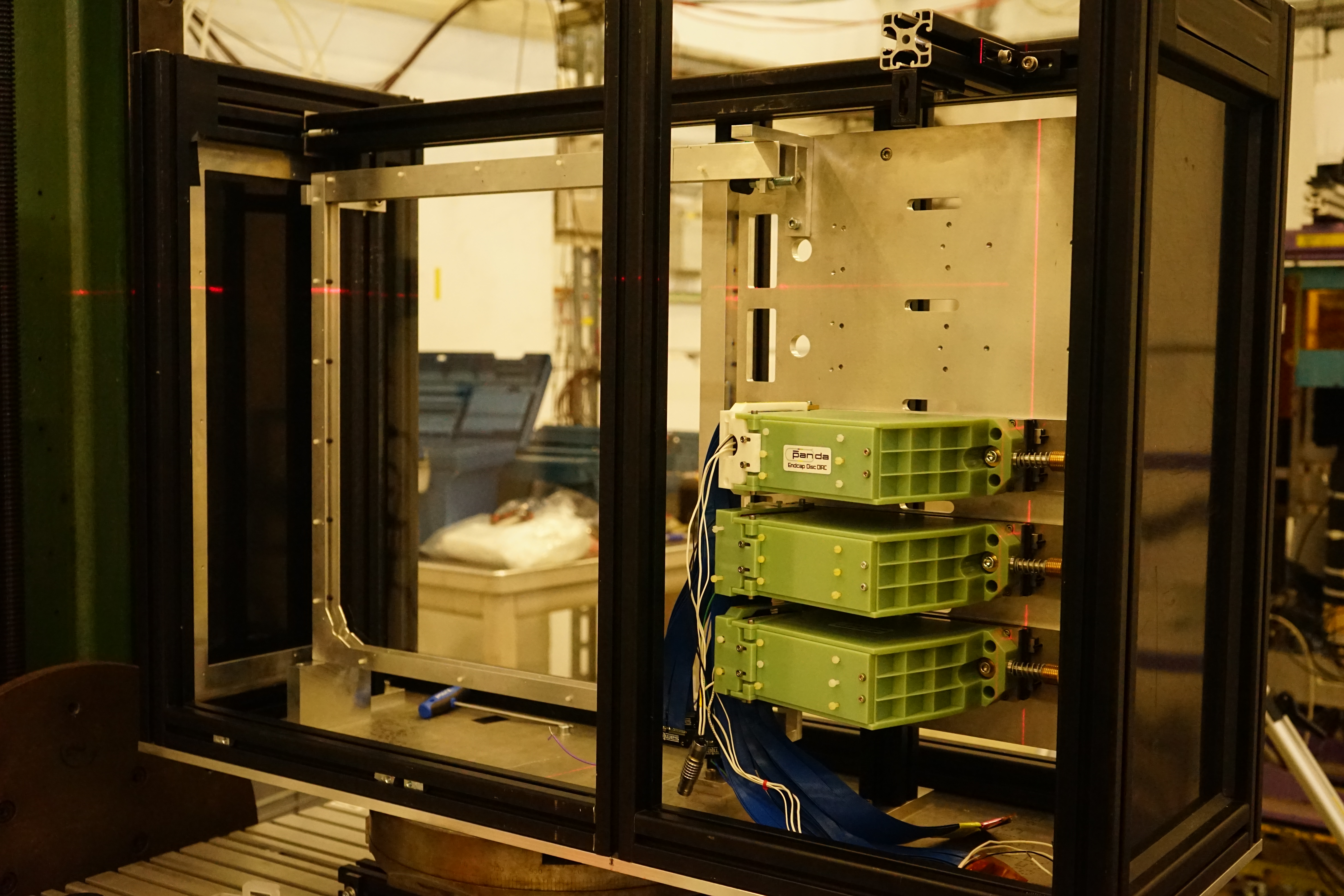 Prototype
EDD Prototype-FEE connection from inside of the black box
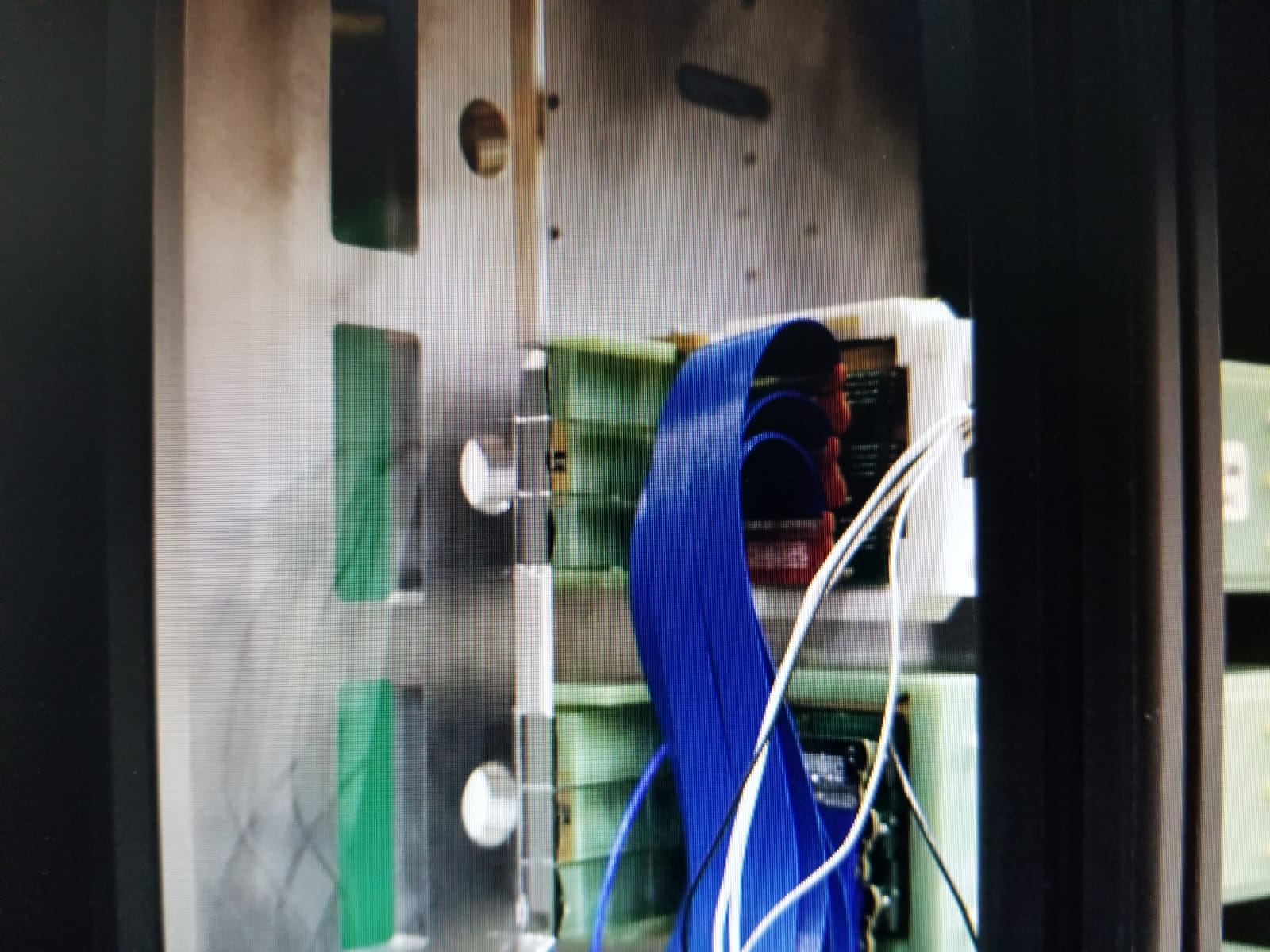 EDD-Prototype
9 Focusing Elements (FEL)
3 Read-out Modules (ROM)
3 Photosensors (MCP-PMTs)
Photonis Aqua 
3 Rows, 288 pixels 
Hamamatsu
6 Rows, 384 pixels 
Photonis 2mm
3 Rows, 288 pixels
In total 960 connected channels
Focusing Elements
Photonis Aqua
EDD Prototype
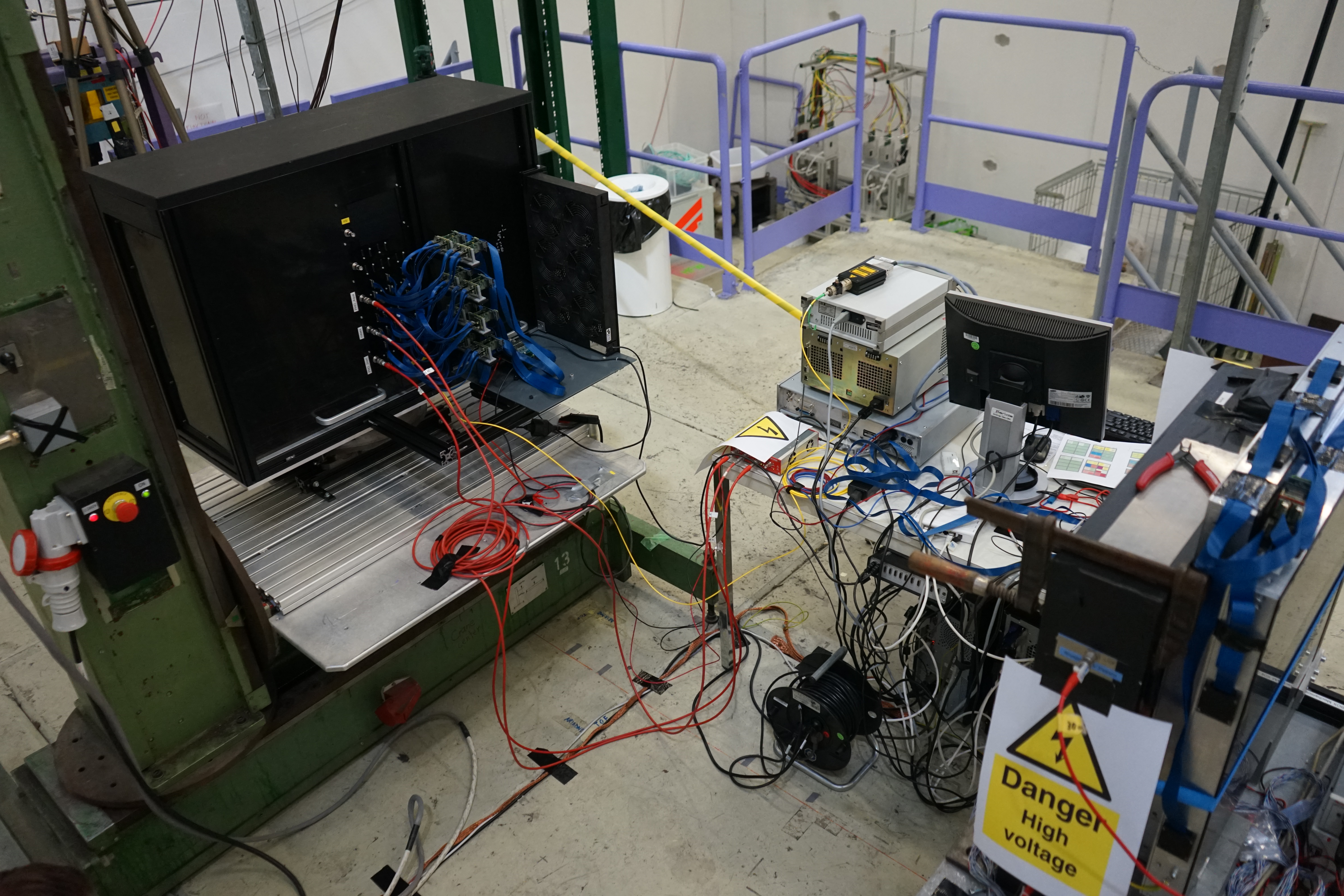 Prototype-FEE connection from outside of the black box
Front-end Electronics
18 ASICs
15 ASICs are connected to one D-Board (EDD Prototype) 
3 ASICs are connected to second D-Board (SiPMs, MCP-TOFs, Laser)
First results are obtained from Photonis Aqua.
4 and half ASICs, (288 Channels) are connected to Photonis Aqua.
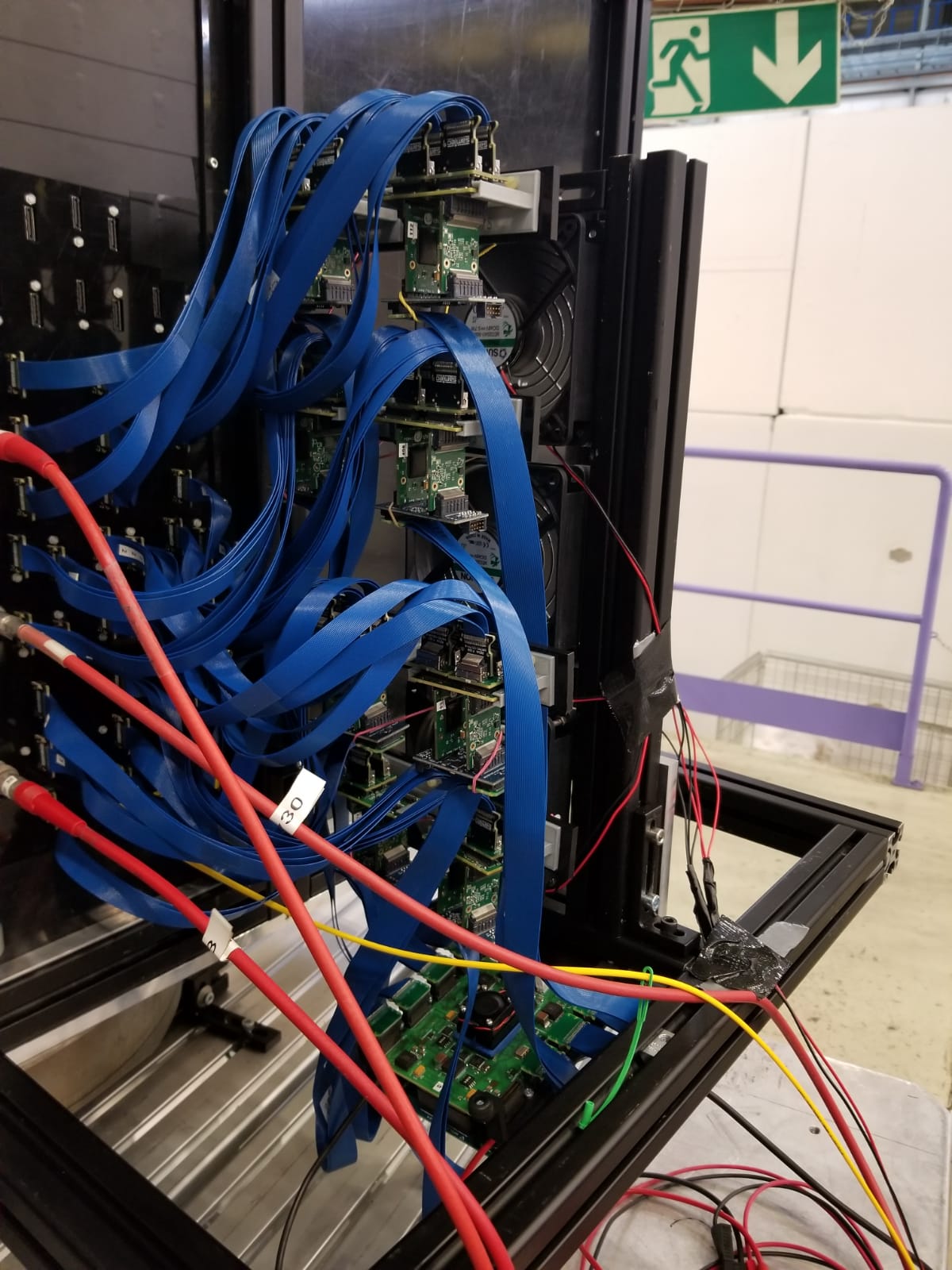 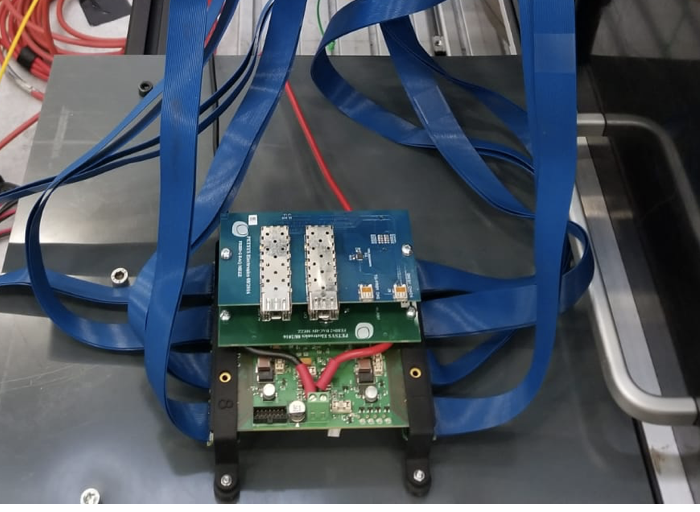 Offline analysis
Mapping between pixels of photonis aqua and ASIC channels
Time difference between laser and pixels of photonis aqua
Time Difference between ASICs 
All MCP-PMTs are connected to ASICs with identical cables
Equalization of data
Y Scan, between 5mm to 379mm, step size 17mm 
p = 10 GeV/c 
Angle Scan, 3º -18º with step size 1º
p = 4 GeV/c
Current analysis only includes if events are between TOF1 & TOF2 time interval
FEL 2
Pixel
Laser trigger & photonis aqua for 3 FELs
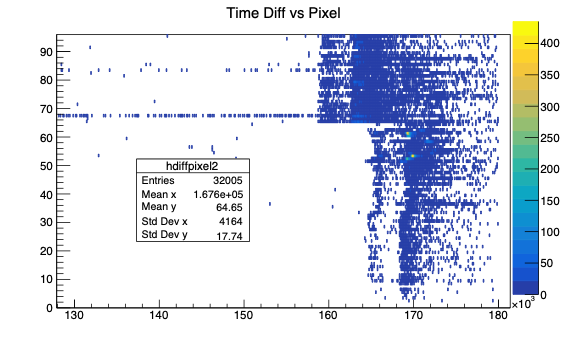 Each focusing element (FEL) is connected to two different ASICs
ASIC 16
ASIC 1
Time_FEL2-Time_Laser [ps]
#Entries
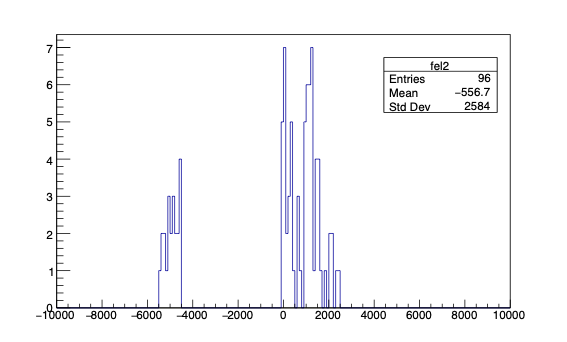 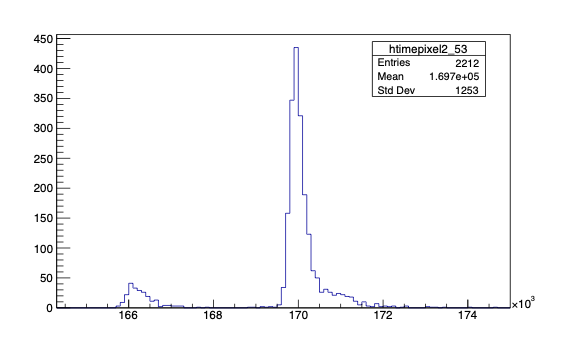 Equalization of data
#Entries
Pixel 53 has the largest amount of events
xpeak is the reference time
xpeak
Time difference between all pixels and xpeak for FEL2
Time_pixel-xpeak [ps]
Time_Pixel53-Time_Laser [ps]
Equalization of FEL2 data
Before equalization
After equalization
FEL2
FEL2
Pixel
Pixel
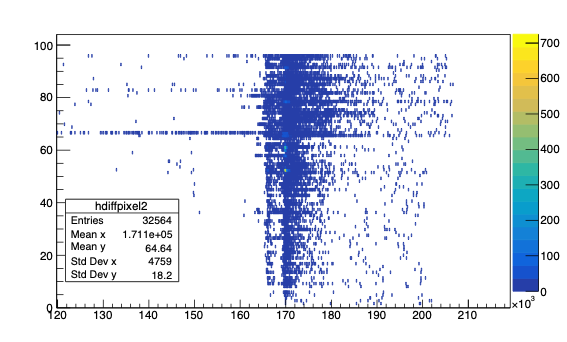 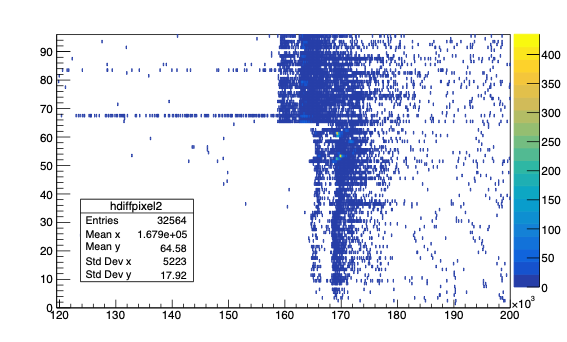 Time_FEL2-Time_Laser [ps]
Time_FEL2-Time_Laser [ps]
Pixel
Pixel
Pixel
Pixel
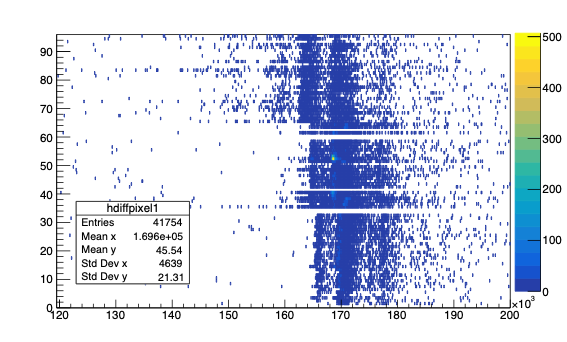 Equalization for FEL1 & FEL3 data
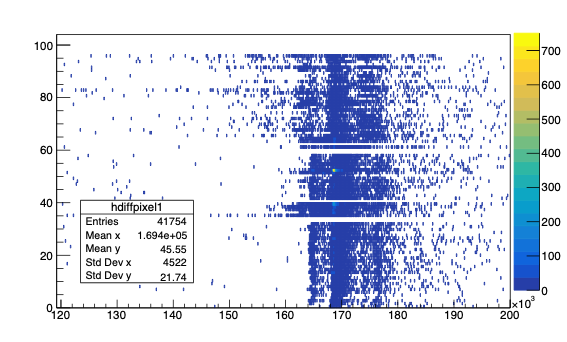 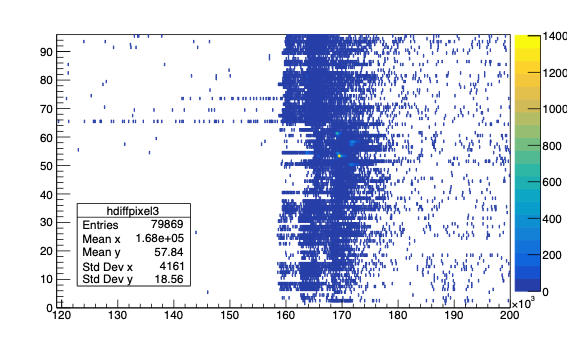 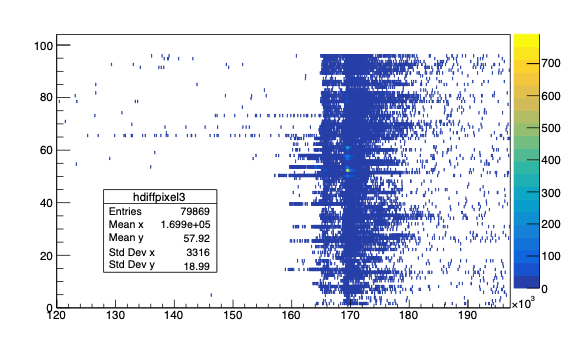 Before equalization
After equalization
FEL1
FEL1
Time_FEL1-Time_LASER [ps]
Time_FEL3-Time_LASER [ps]
Time_FEL1-Time_LASER [ps]
Time_FEL3-Time_LASER [ps]
FEL3
FEL3
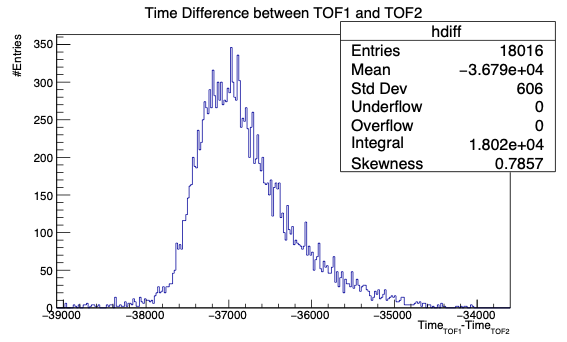 CBX
CBY
EDD
Trigger selection
TOF1
TOF2
SiPM
[ps]
Time Interval for Triggers is between -34ns to -39ns was selected
p = 10GeV/c
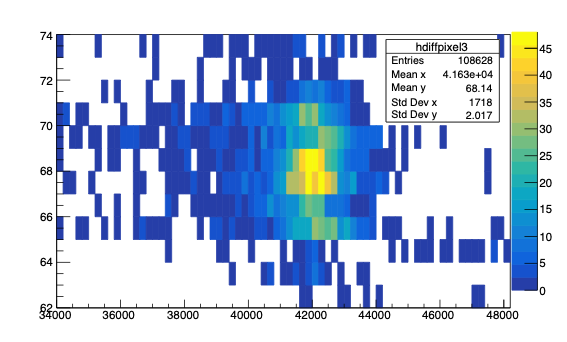 Equalized data for FEL3
-39ns < Time_TOF1-Time_TOF2 < -34ns
Time Cut:  40ns < Time_TOF1-Time_FEL2 < 44ns
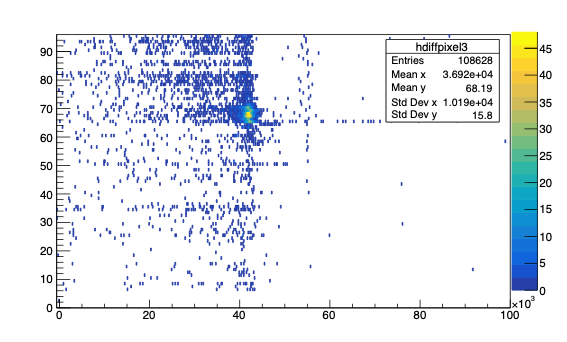 y=141mm
Pixel
Pixel
Time_TOF1-Time_FEL3 [ps]
Time_TOF1-Time_FEL3 [ps]
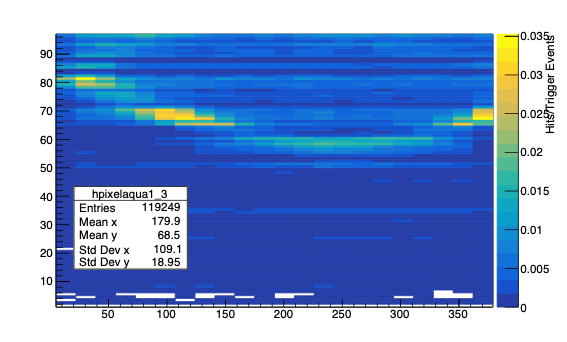 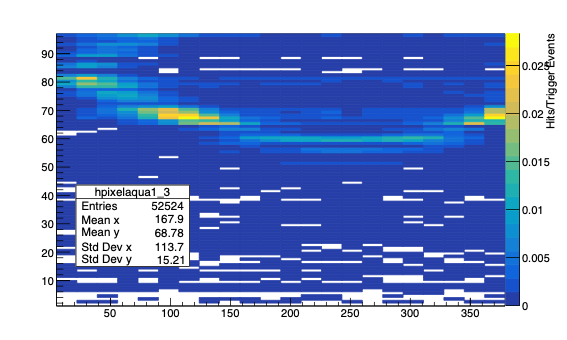 Pixel
Pixel
Y Position [mm]
Y Position [mm]
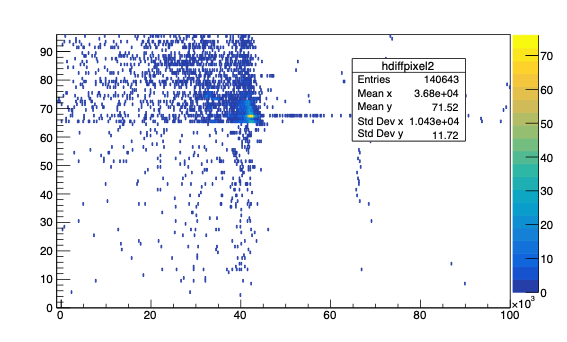 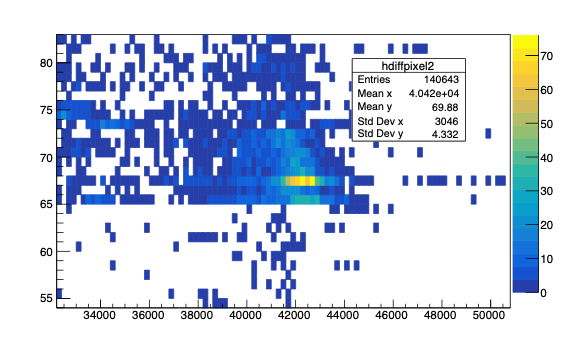 Pixel
Pixel
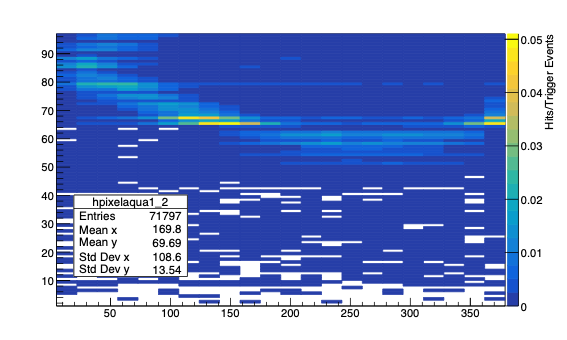 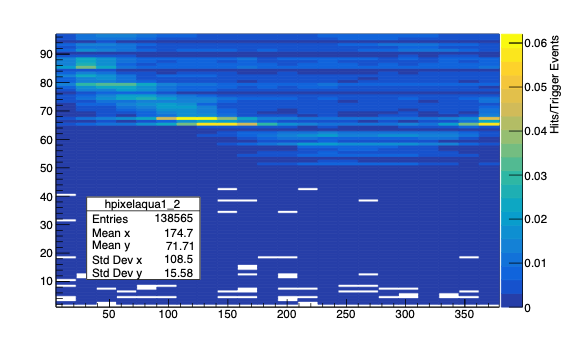 Equalized data for FEL2
Pixel
Pixel
-39ns < Time_TOF1-Time_TOF2 < -34ns
Time Cut:  38ns < Time_TOF1-Time_FEL2 < 45ns
y=141mm
Y Position [mm]
Y Position [mm]
Time_TOF1-Time_FEL2 [ps]
Time_TOF1-Time_FEL2 [ps]
Time Cut:  41ns < Time_TOF1-Time_FEL1 < 45ns
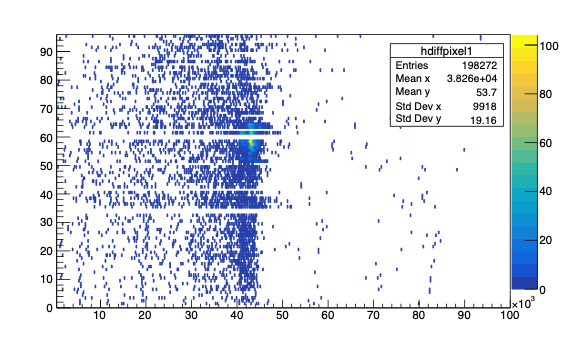 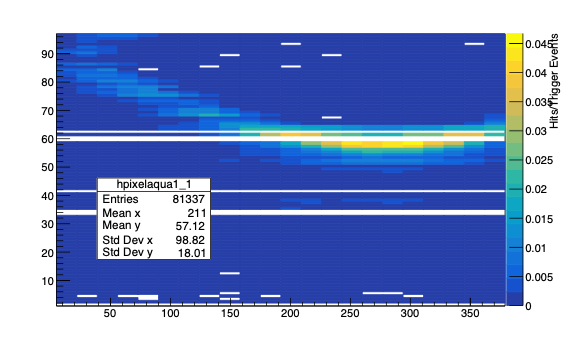 Pixel
Pixel
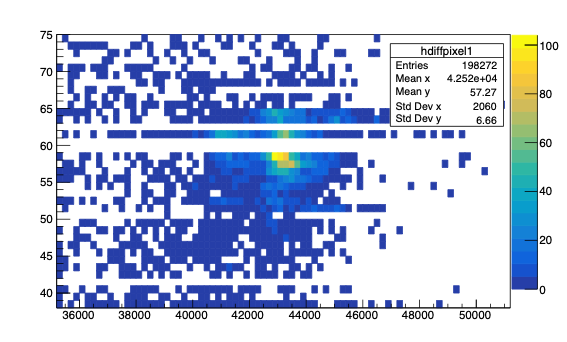 Equalized data for FEL1
Pixel
Pixel
-39ns < Time_TOF1-Time_TOF2 < -34ns
y=226mm
Y Position [mm]
Y Position [mm]
Time_TOF1-Time_FEL1 [ps]
Time_TOF1-Time_FEL1 [ps]
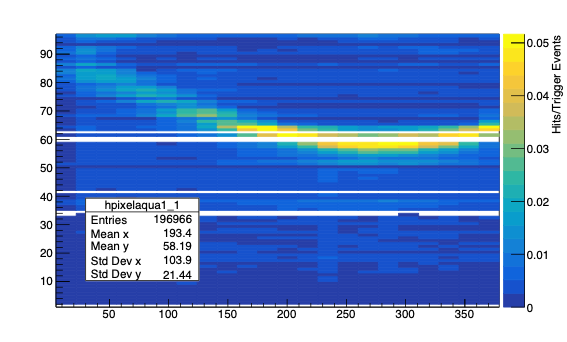 CBX
CBY
EDD
Trigger selection
TOF1
TOF2
SiPM
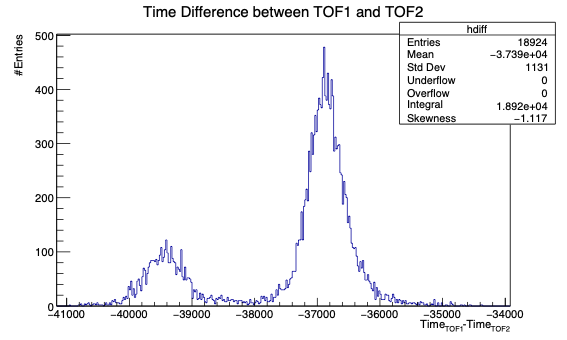 pion
proton
pion: -38ns < Time_TOF1 - Time_TOF2 < -34ns
proton: -41ns < Time_TOF1 - Time_TOF2 < -38ns
p = 4GeV/c
Preliminary results of angle scan for pion
-38ns < Time_TOF1-Time_TOF2 < -34ns
Time Cut:  41ns < Time_TOF1-Time_FEL1 < 45ns
FEL1
FEL1
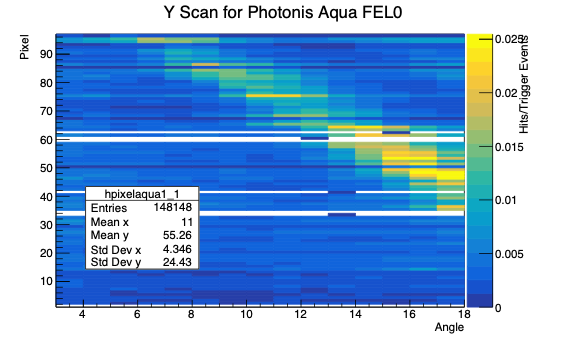 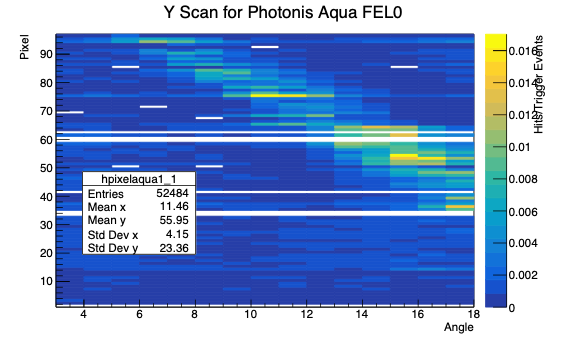 Time Cut:  41ns < Time_TOF1-Time_FEL2 < 45ns
FEL 2
FEL 2
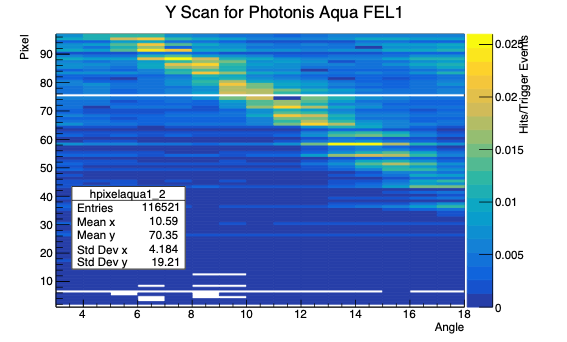 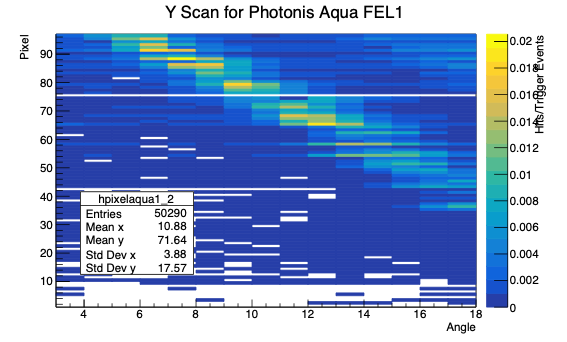 Preliminary results of angle scan for pion
-38ns < Time_TOF1-Time_TOF2 < -34ns
Time Cut:  41ns < Time_TOF1-Time_FEL3 < 45ns
FEL 3
FEL 3
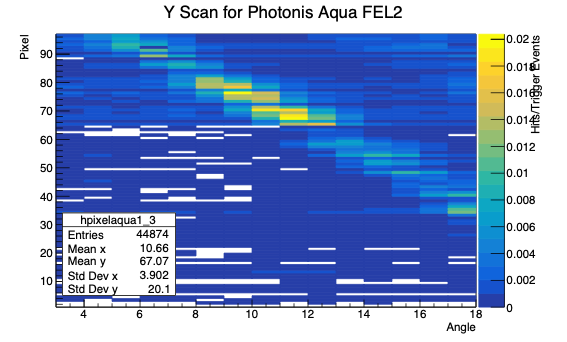 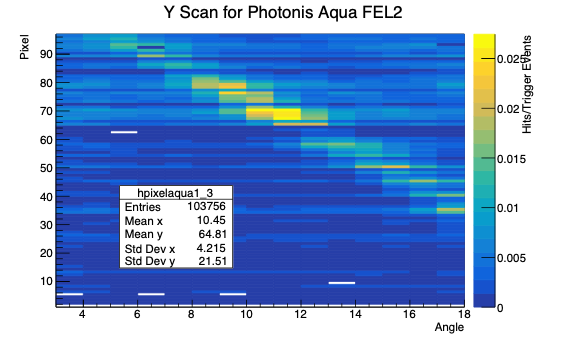 Y Scan
Channel 53 peak behavior during the days
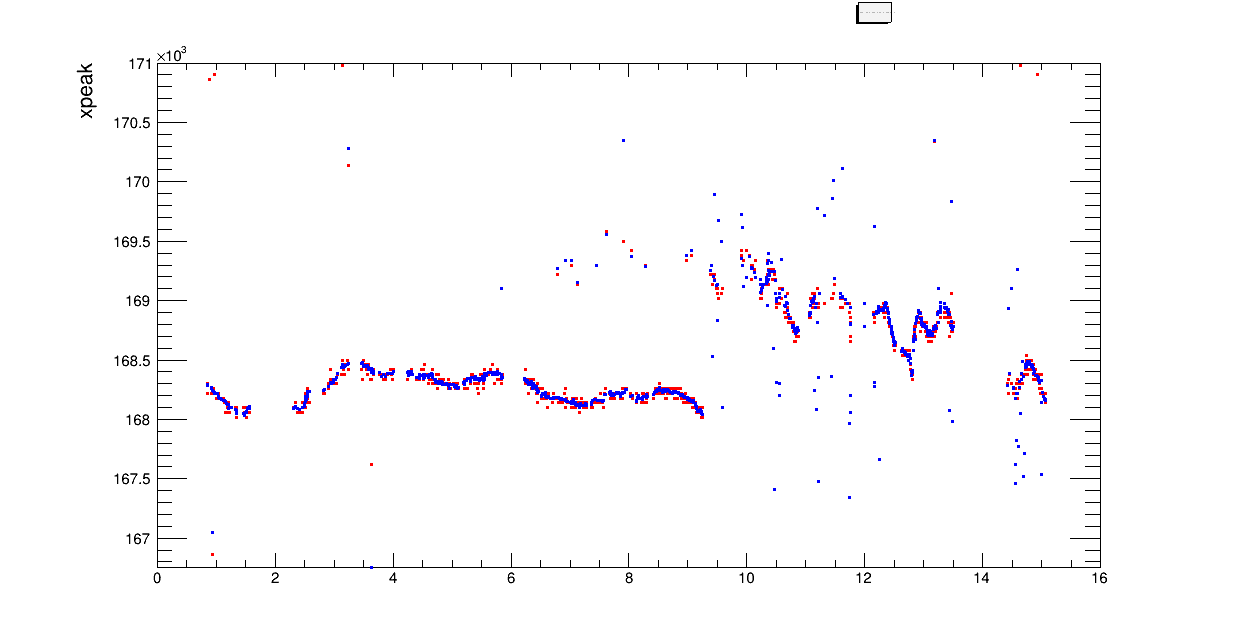 [ps]
Blue dots: Gaus Fit
Red dots: Data
Angle Scan
Days in August
Preliminary analysis
Equalization is done 
Missing Channels are identified.
MCP-TOFs are used as triggers for 
p = 10 GeV/c    -39ns < TOF1 - TOF2 < -34ns
p = 4 GeV/c      -38ns < TOF1 - TOF2 < -34ns for pion
                                   -41ns < TOF1 - TOF2 < -38ns for proton
Proper time cuts to reduce the background
Future plans about analysis
MCP-TOF1 and SiPM boxes will be used as triggers 
Reconstruct Cherenkov angle
SiPM boxes will be used to 
Eliminate background with spatial cut
Improve Cherenkov angle resolution
All steps will be repeated for also Hamamatsu & Photonis 2mm 
Time walk correction
Thank you.
Backup
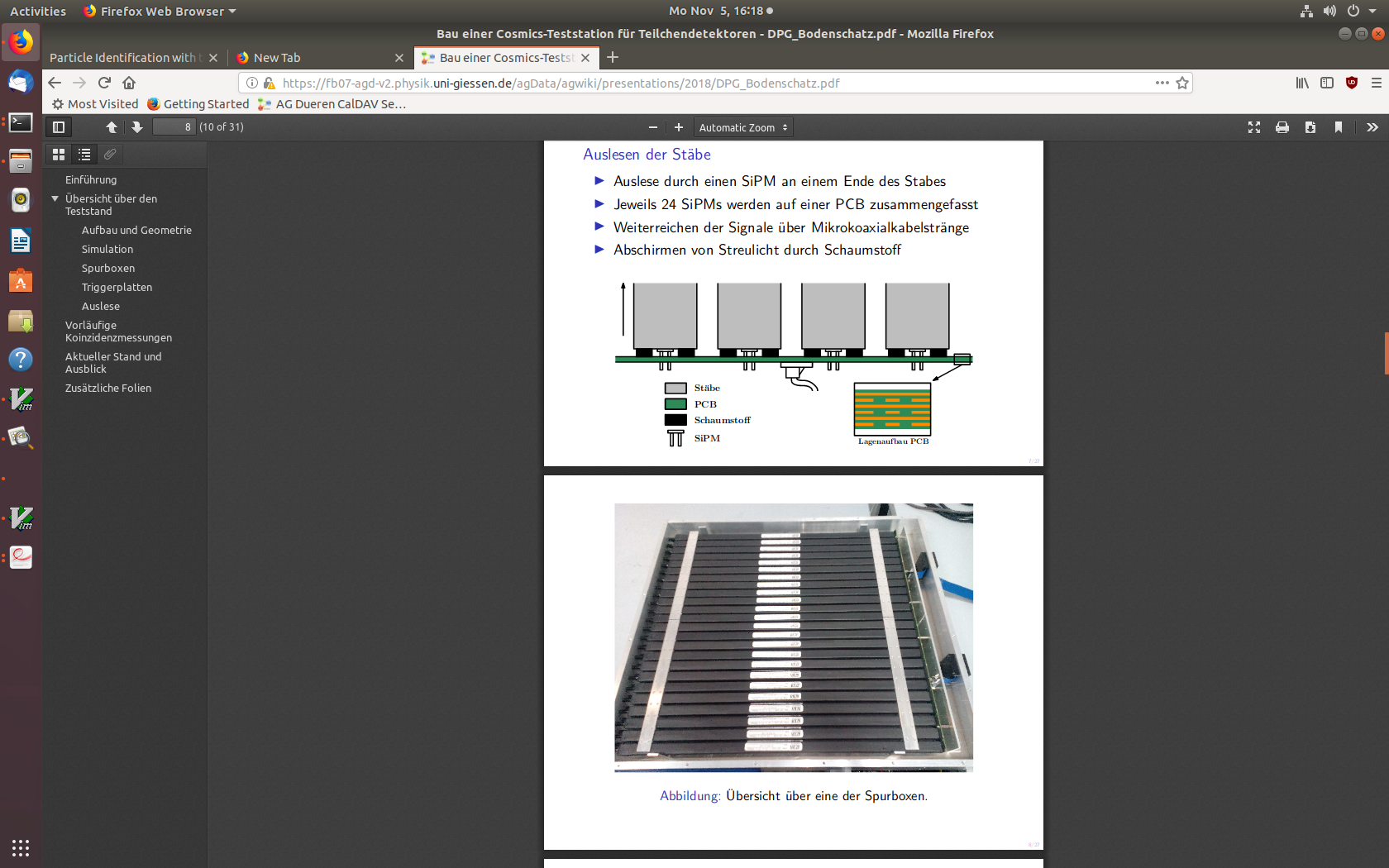 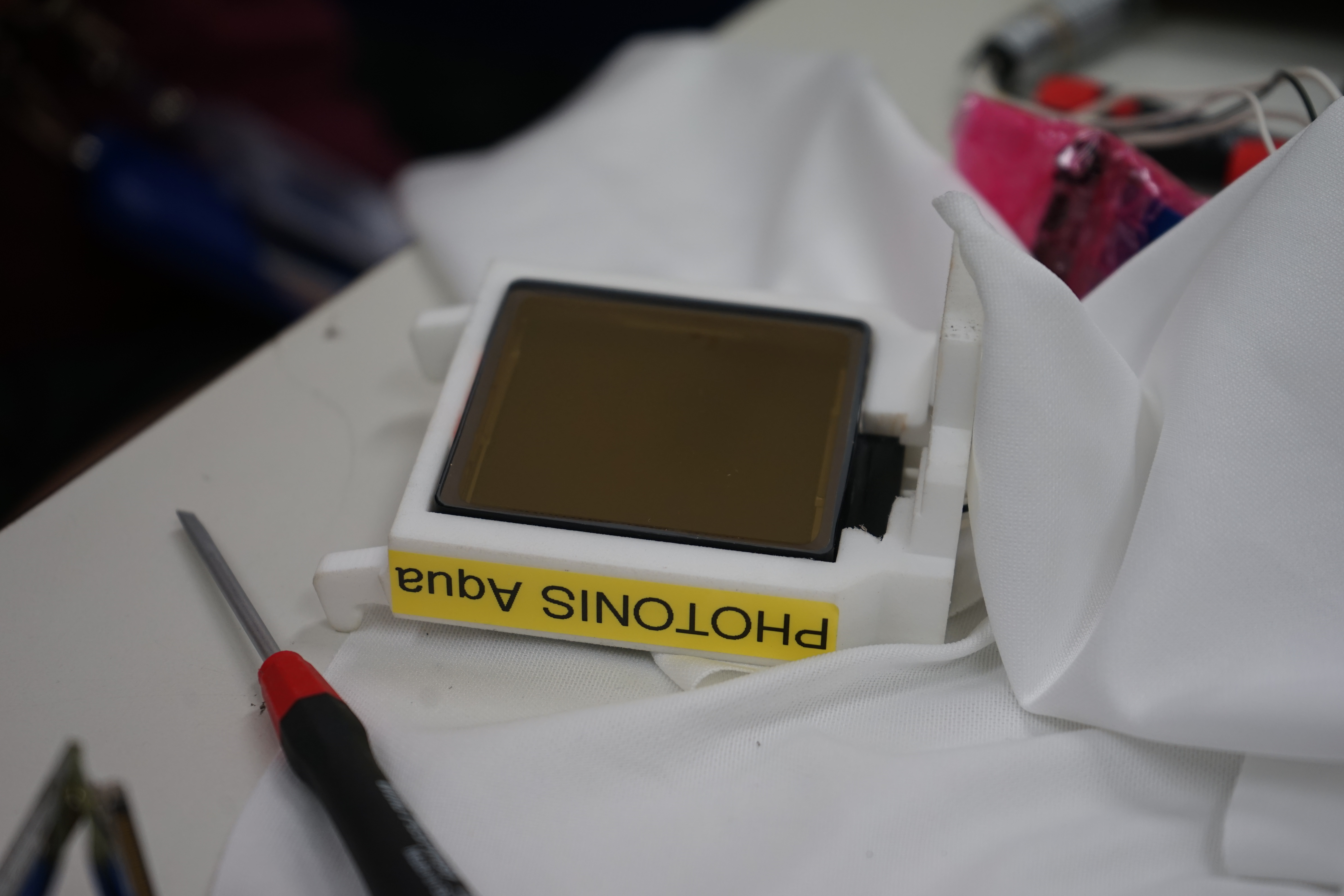 Photonis Aqua
SiPM bars
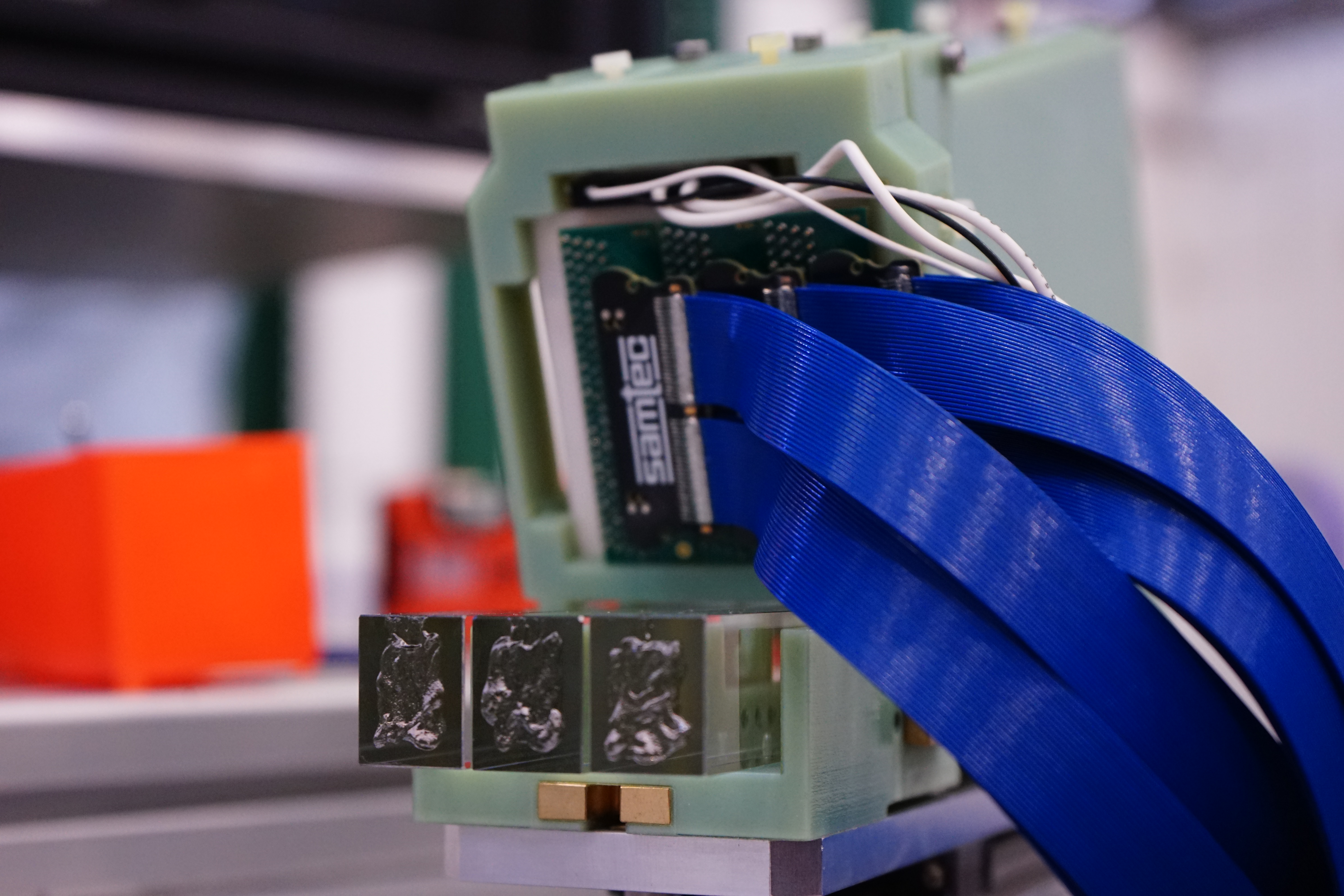 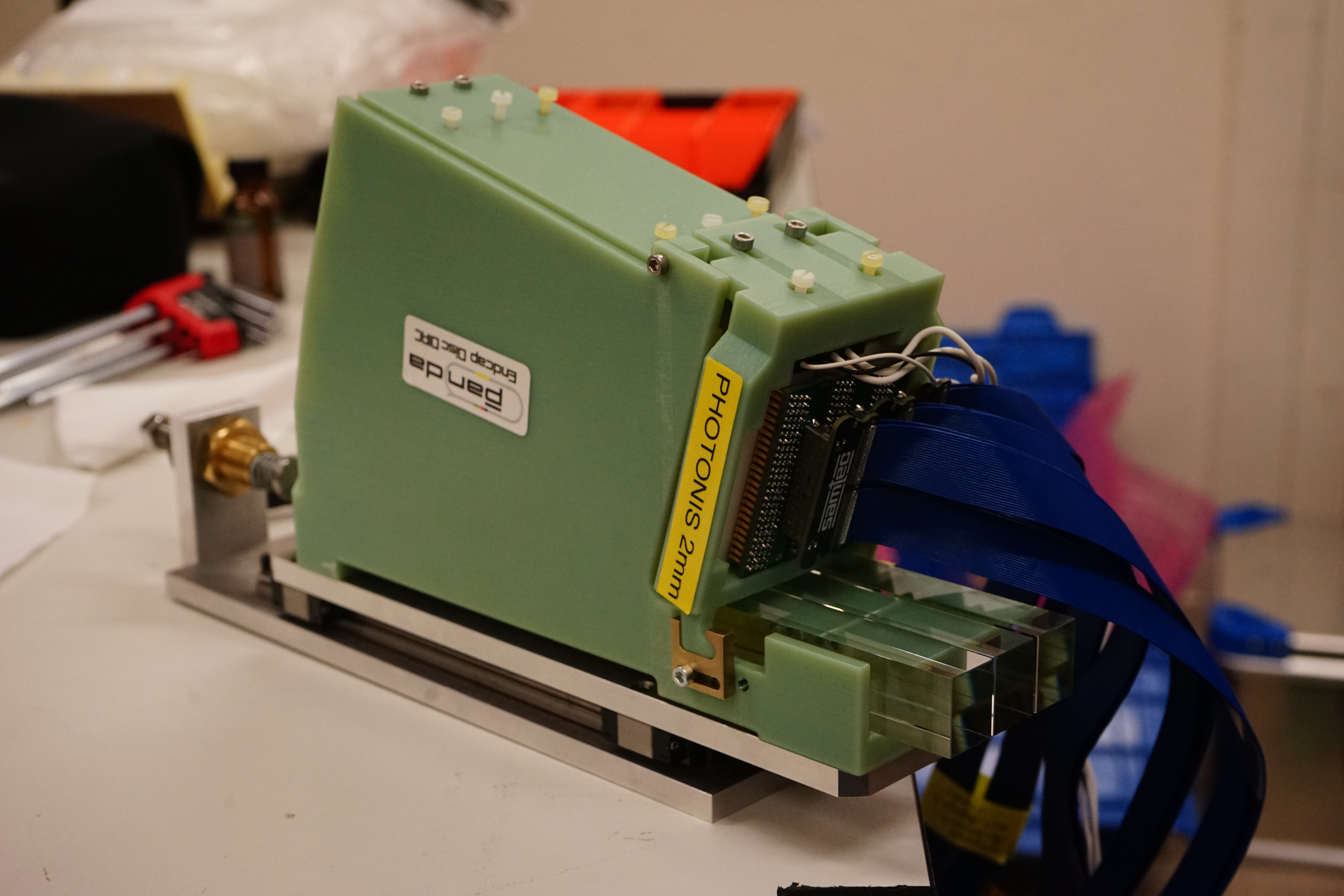 Photonis 2mm
Photonis 2mm